Aquecimento Global:
Mitos e Verdades
Érik Bergmann
Nadine Erasmi Eggenstein
Agenda
Definição
Causas
Efeitos
Contra argumentos
Soluções
‹#›
Definições
‹#›
Definição
Aquecimento global é o aumento da temperatura média dos oceanos e da camada de ar próxima à superfície da Terra que pode ser consequência de causas naturais e atividades humanas. Isto se deve principalmente ao aumento das emissões de gases na atmosfera que causam o efeito estufa, principalmente o dióxido de carbono (CO2).
‹#›
Aquecimento global x Mudança climática
“Mudanças climáticas” levam em conta, além do aquecimento global, outros efeitos além do aquecimento global como o aumento do nível do mar, derretimento das calotas polares, eventos climáticos extremos, entre outros;
Efeito Estufa
O Efeito estufa corresponde a uma camada de gases que cobre a superfície da terra, é um fenômeno natural fundamental para manutenção da vida na Terra, pois sem ela o planeta poderia se tornar muito frio, inviabilizando a sobrevivência de diversas espécies.
‹#›
Causas
‹#›
Emissões e Aquecimento
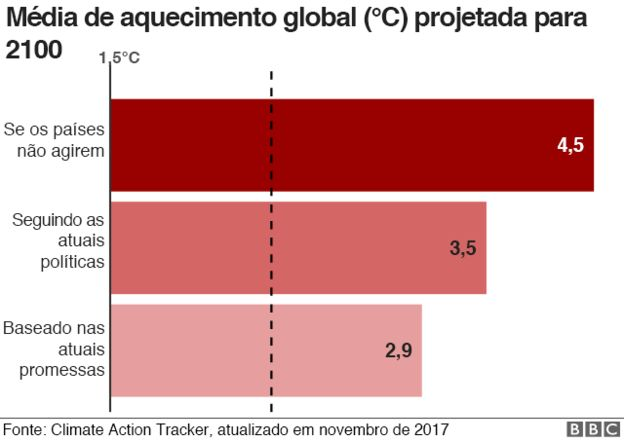 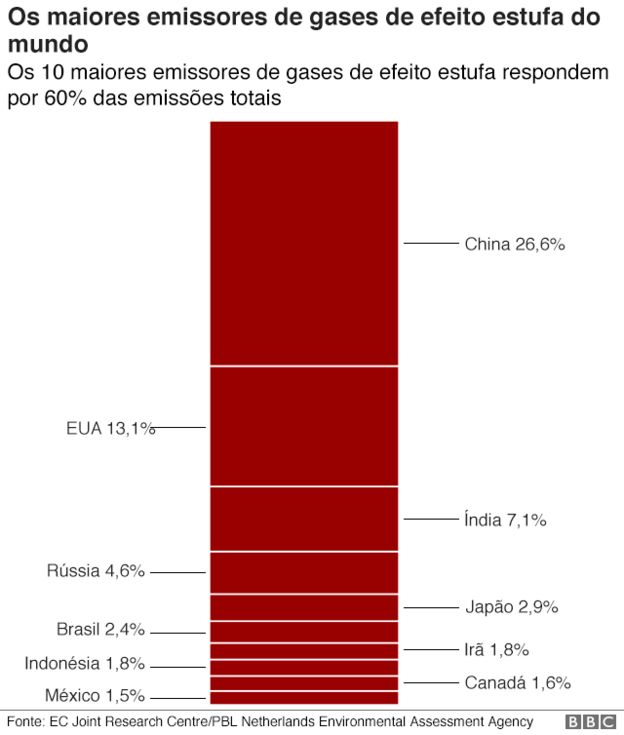 ‹#›
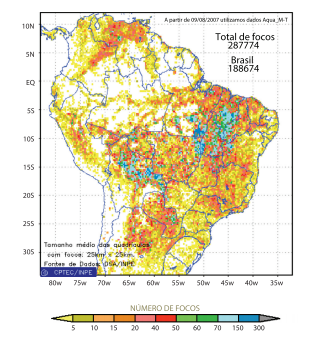 Aerossóis
O que são;
Aerossóis naturais;
Emissão de Poluentes;
Black Carbon (fuligem);
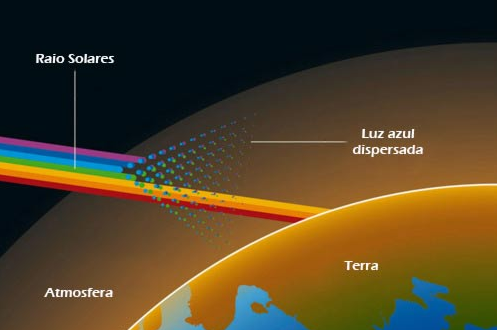 ‹#›
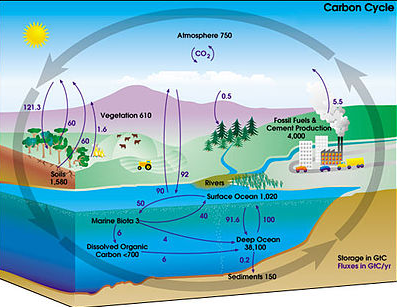 Desmatamento
Fluxo de CO2 para a atmosfera;
Mudanças nos ciclos higrológicos;
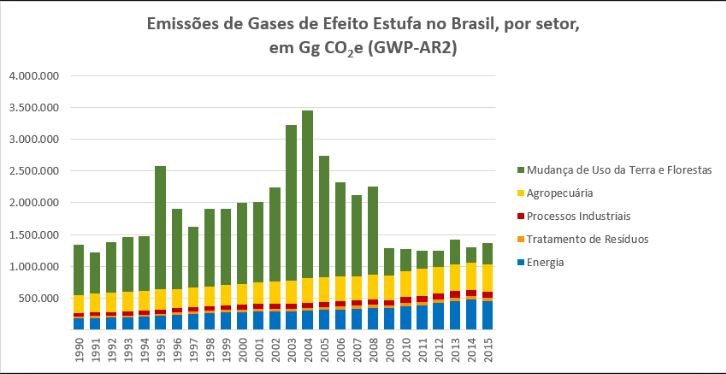 ‹#›
Agricultura
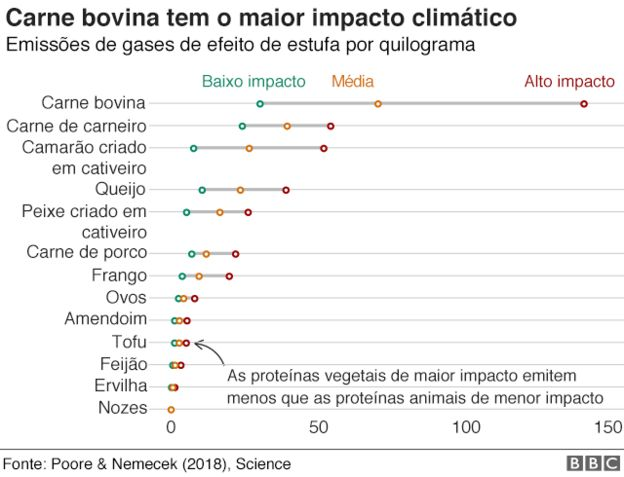 ‹#›
Efeitos
‹#›
Saúde
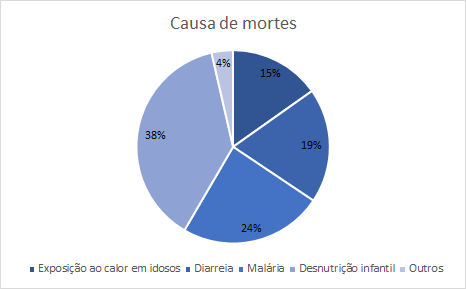 Uma avaliação da OMS, levando em conta apenas um subconjunto dos possíveis impactos na saúde, e pressupondo um crescimento econômico continuado e progresso na saúde, concluiu que a mudança climática deve causar aproximadamente 250.000 mortes adicionais por ano entre 2030 e 2050; 38.000 devido à exposição ao calor em idosos, 48.000 devido a diarreia, 60.000 devido a malária e 95.000 devido a desnutrição infantil.
‹#›
Saúde
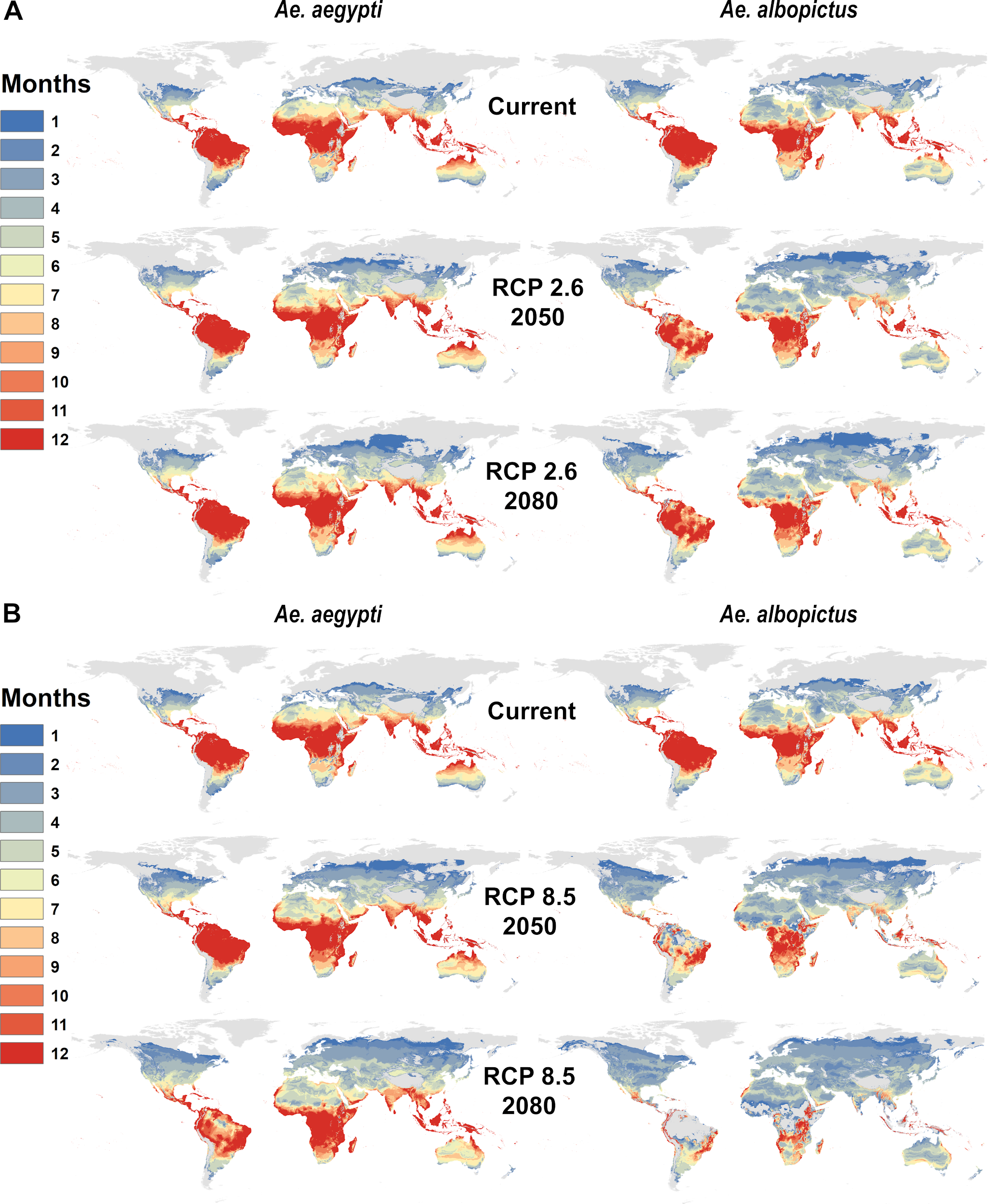 ‹#›
Cidades
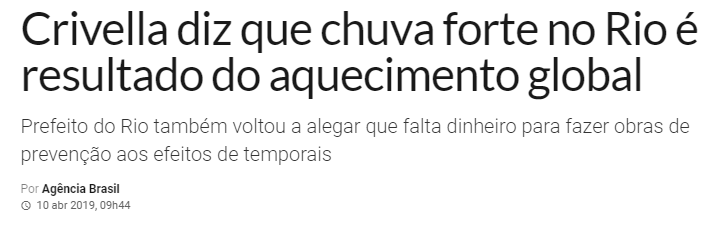 ‹#›
Cidades
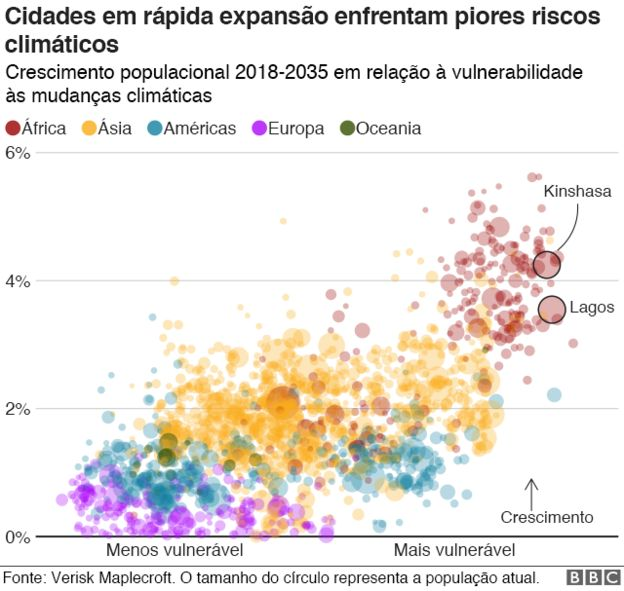 ‹#›
Migração
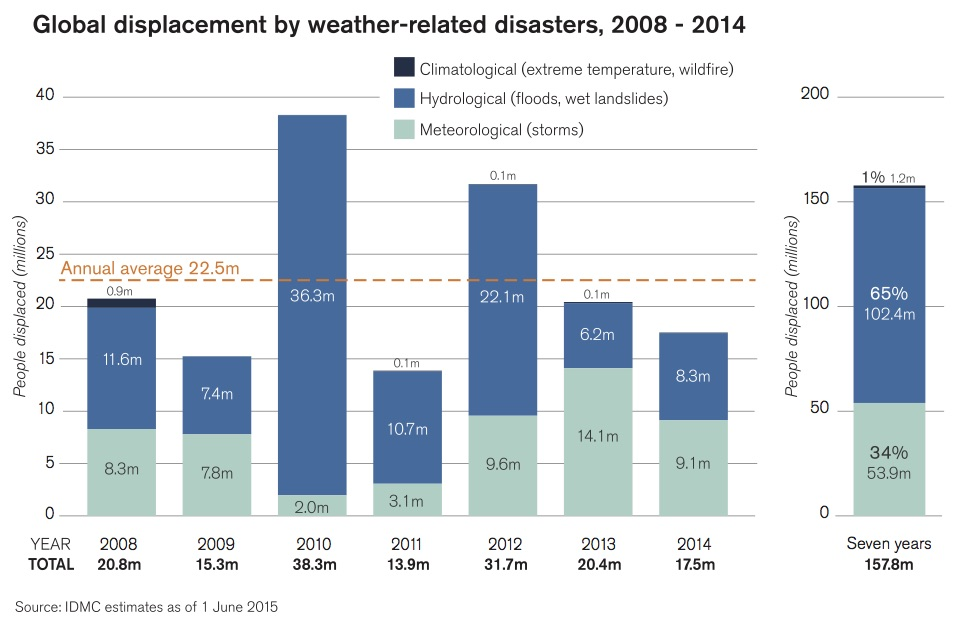 ‹#›
Agricultura
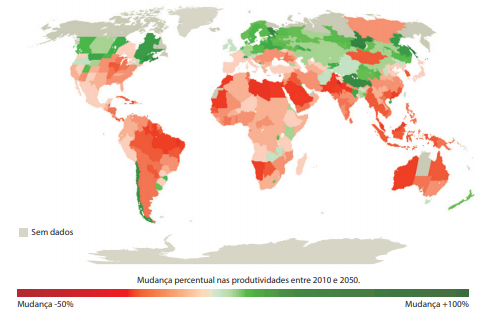 ‹#›
Fonte: Development... (2010).
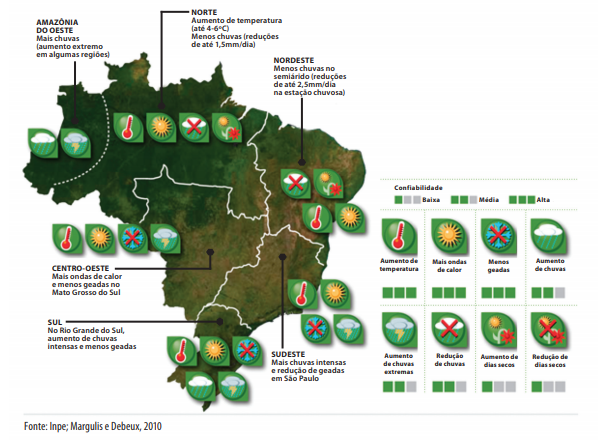 ‹#›
Agricultura
Potenciais impactos do cenário IPCC- AR4 na produtividade de culturas nas regiões Norte e Nordeste até 2040.
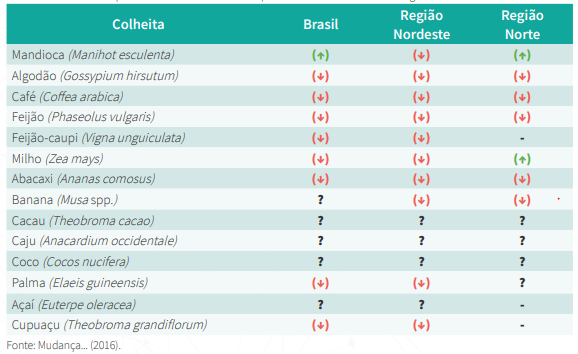 ‹#›
Vida marinha
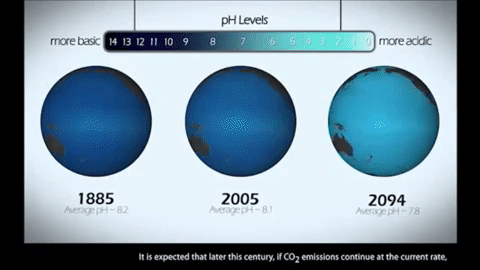 ‹#›
Vida marinha
Pesquisadores descobriram que o número de peixes em importantes populações ao redor do mundo foi reduzido em 4% desde 1930.
Populações localizadas no Mar do Japão e no Mar do Norte foram as mais afetadas. O número de peixes nesses locais foi reduzido em 35%.
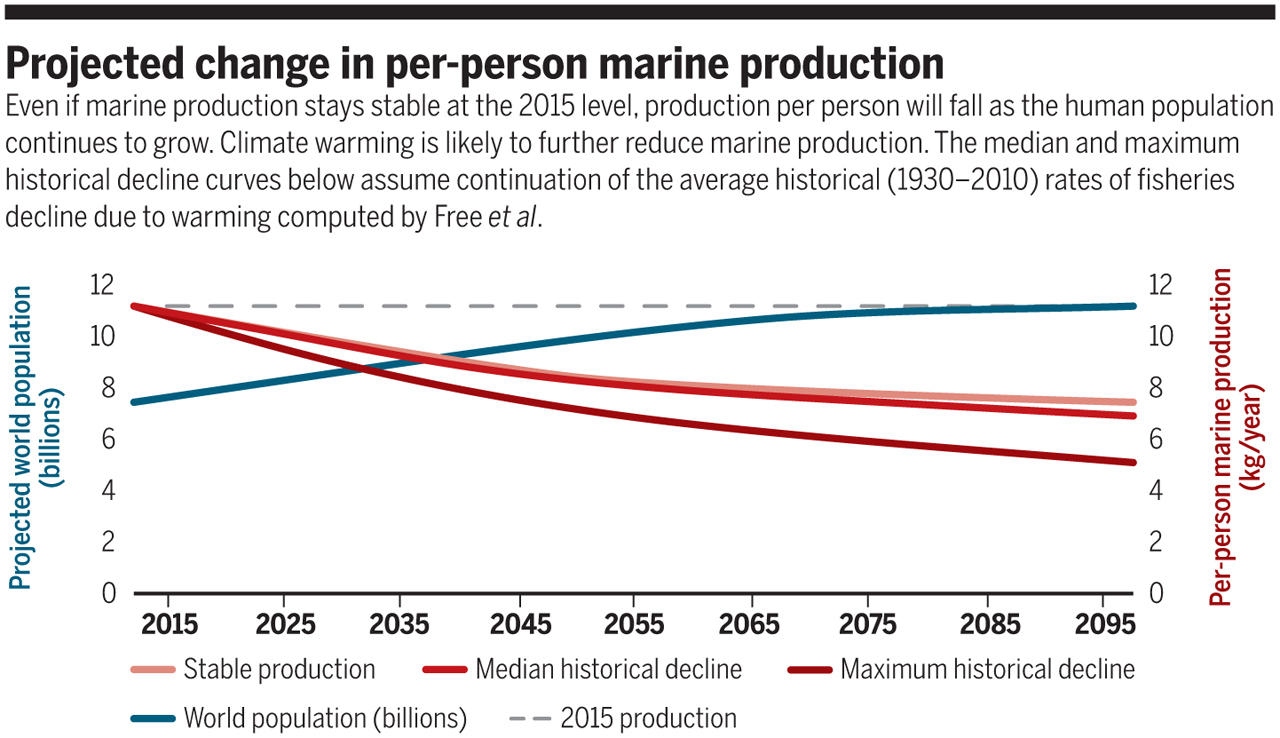 ‹#›
Energia e transportes
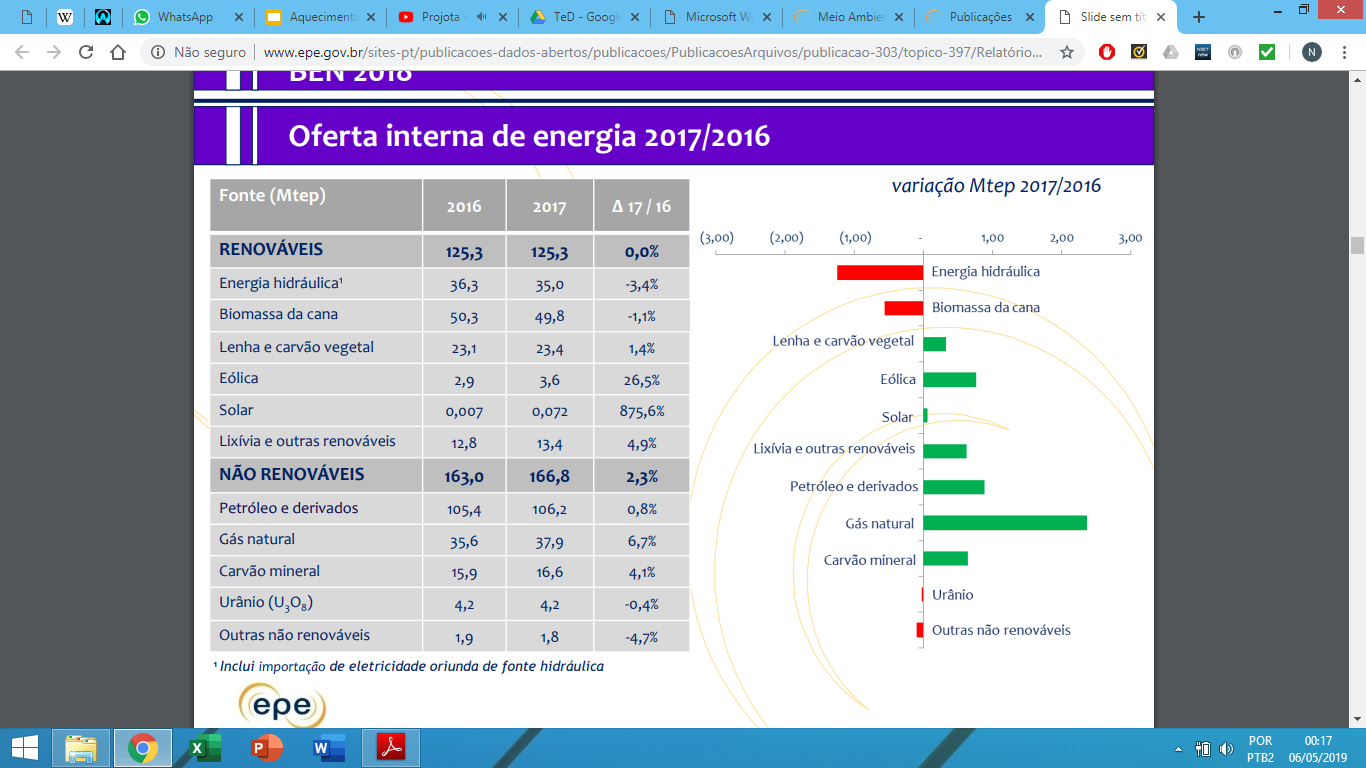 ‹#›
Impacto das mudanças climáticas sobre o valor das empresas
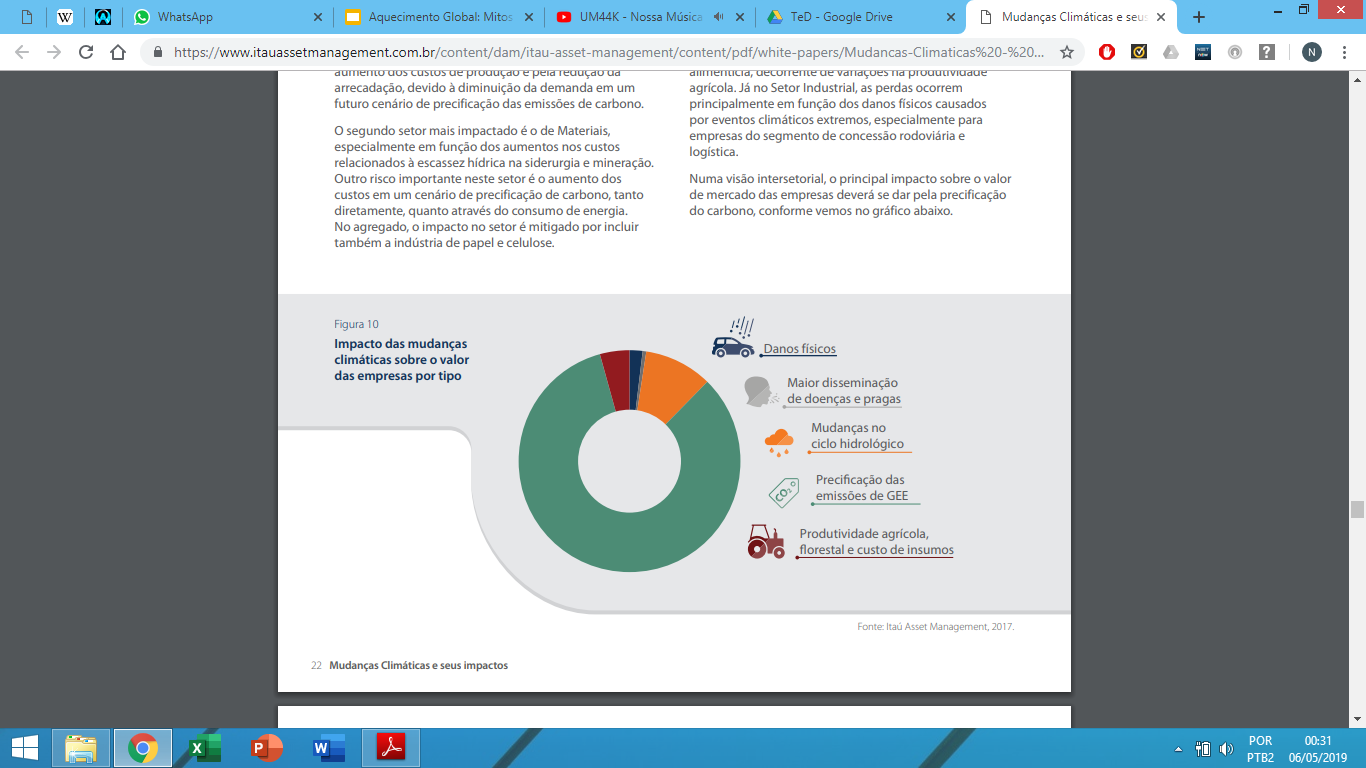 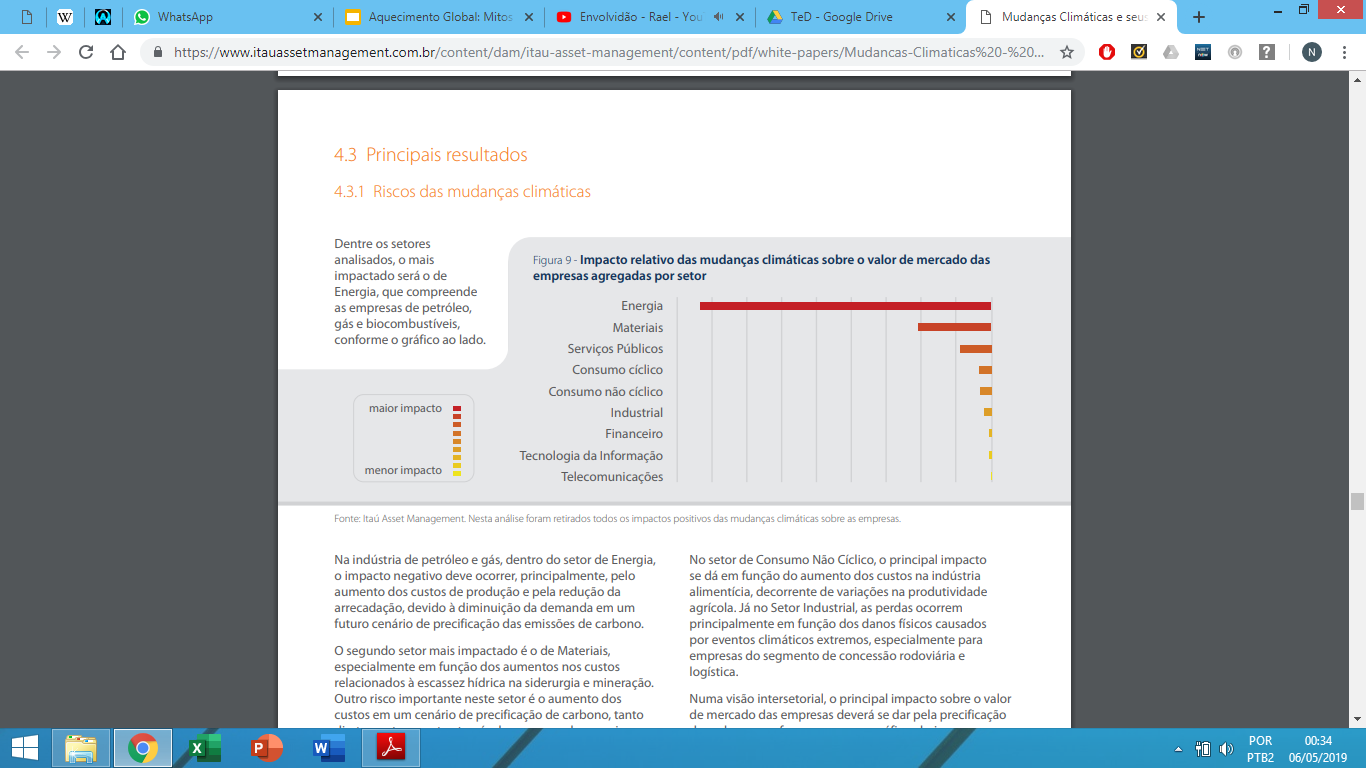 Por tipo
Por setor
‹#›
Contra argumentos:
Negacionismo
‹#›
The Great Global Warming Swindle (2007) 
A grande farsa do aquecimento global
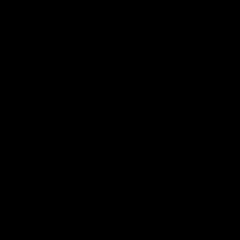 ‹#›
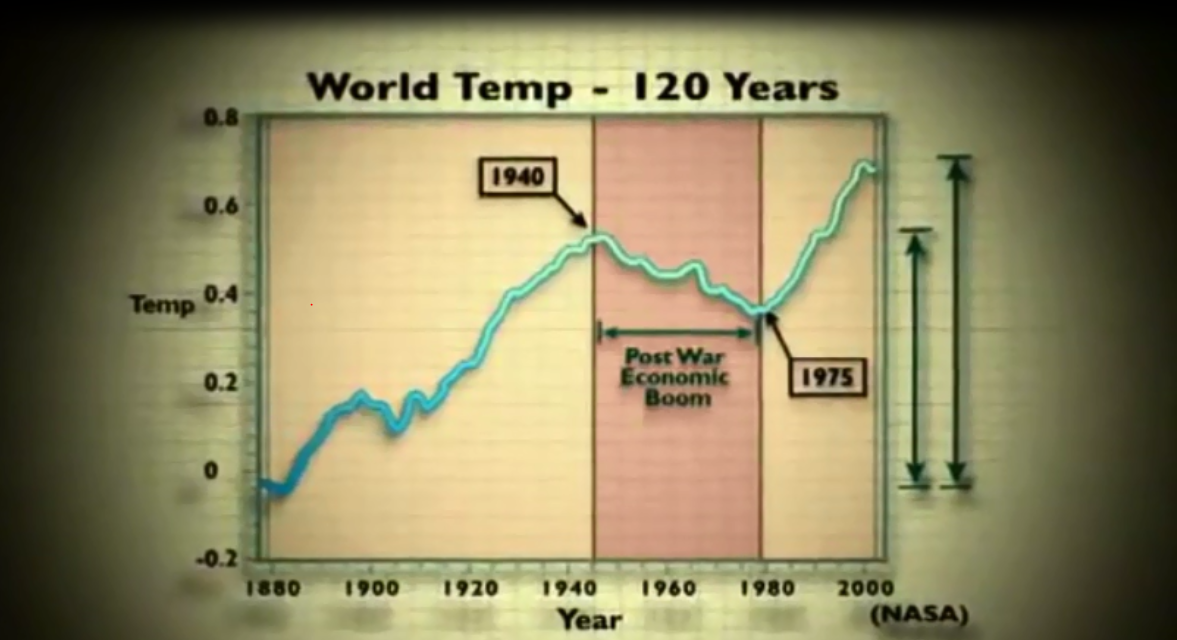 ‹#›
CO2 x Temperatura
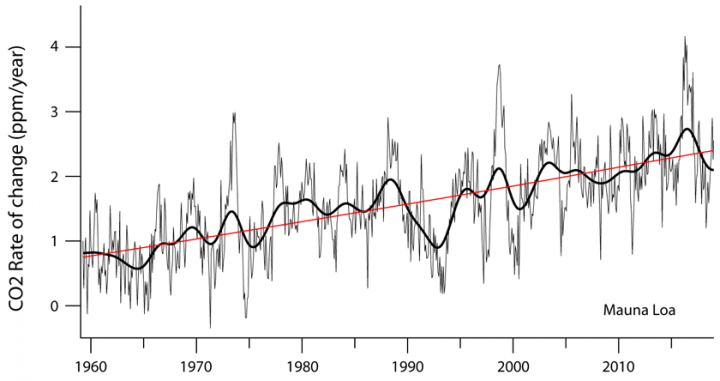 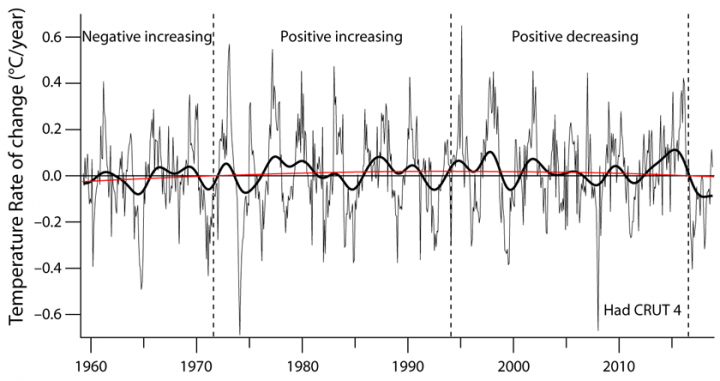 ‹#›
Negacionismo no Brasil
“Sabe-se que a ideologia verde foi refúgio de esquerdistas de todas as matizes. Há um cipoal complexo de grupos anticapitalistas sustentando a irracionalidade e gerando falsos consensos científicos. Enganam boa parte da grande imprensa brasileira, que está mergulhada no torpor da militância. Por meio de instituições ditas não governamentais, vão criando ondas de discursos apocalípticos para barrar o progresso.
Basta pesquisar para saber que o homem é capaz de alterar o clima local, mas, não o clima global. Houve momentos em que a produção dos homens era diminuta e o mundo mais quente. Apesar do aumento de emissão de CO2, informam os cientistas, o mundo está passando por um resfriamento global. É bem estabelecido que os grandes reguladores do clima global são o sol, os oceanos e os vulcões. Nada disso pode sequer ser alcançado pela ação dos homens. O discurso apocalíptico é feito para gerar emoções e não reflexões.“
‹#›
Alguns livros
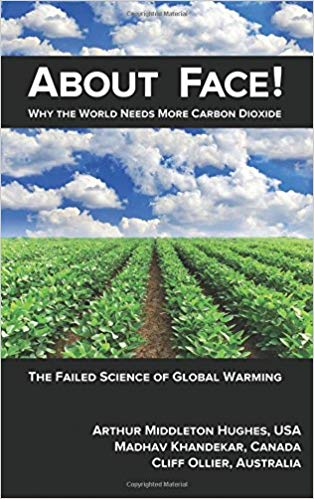 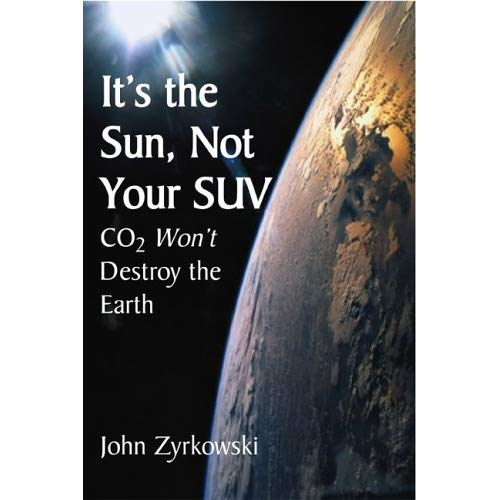 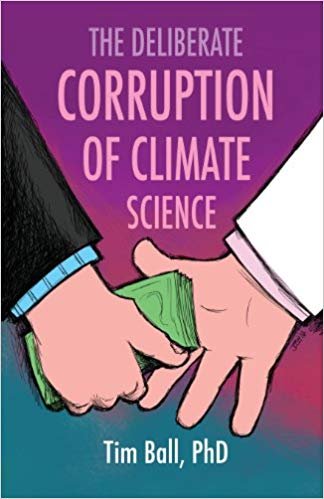 ‹#›
Soluções
‹#›
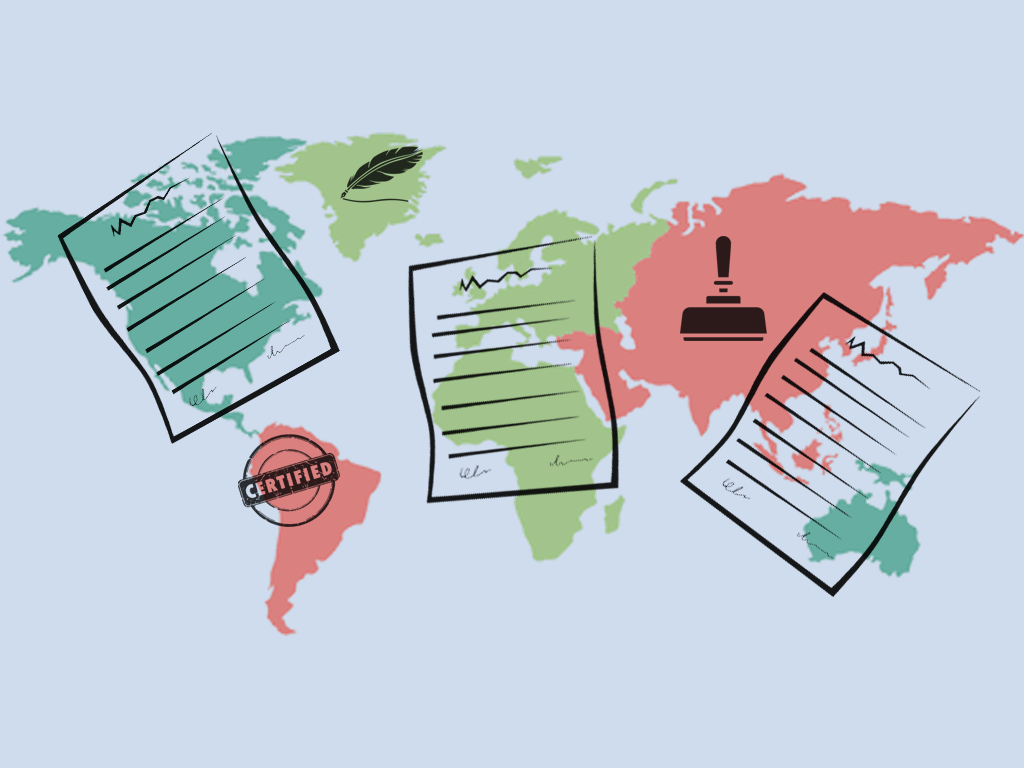 Marcos históricos
1972 - Conferência de estocolmo
1988 - Fundação do IPCC
1992 - ECO 92
1997 - Protocolo de Kyoto é assinado
2002 - Rio +10
2005 - Protocolo de Kyoto entra em vigor
2012 - Rio +20
2015 - Acordo de Paris
‹#›
Acordo de Paris
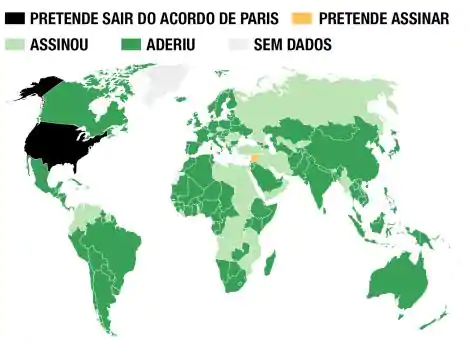 Direcionado a conter o aumento de temperatura até 2100;
Envolve todos os países que assinaram o acordo;
Apoiar países nas suas adaptações;
Cada país estima quais suas metas de redução;
Entrou em vigor em 2016
Primeiro acordo onde os 195 países da ONU se comprometeram;
EUA deixa o Acordo em 2017;
‹#›
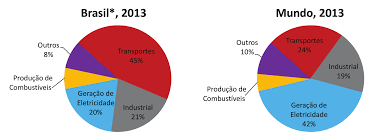 Transportes
Setor de maior emissões/queima de combustíveis fósseis no Brasil;
Transporte de carga dependente de caminhões e rodovias;
Grande oportunidade de crescimento para:
Transporte Ferroviário;
Transporte Hídrico;
Veículos Elétricos;
Transportes coletivos;
Veículos não motorizados.
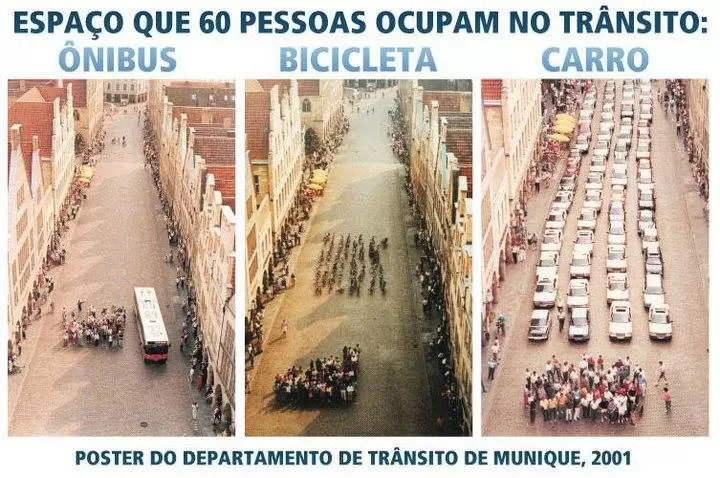 ‹#›
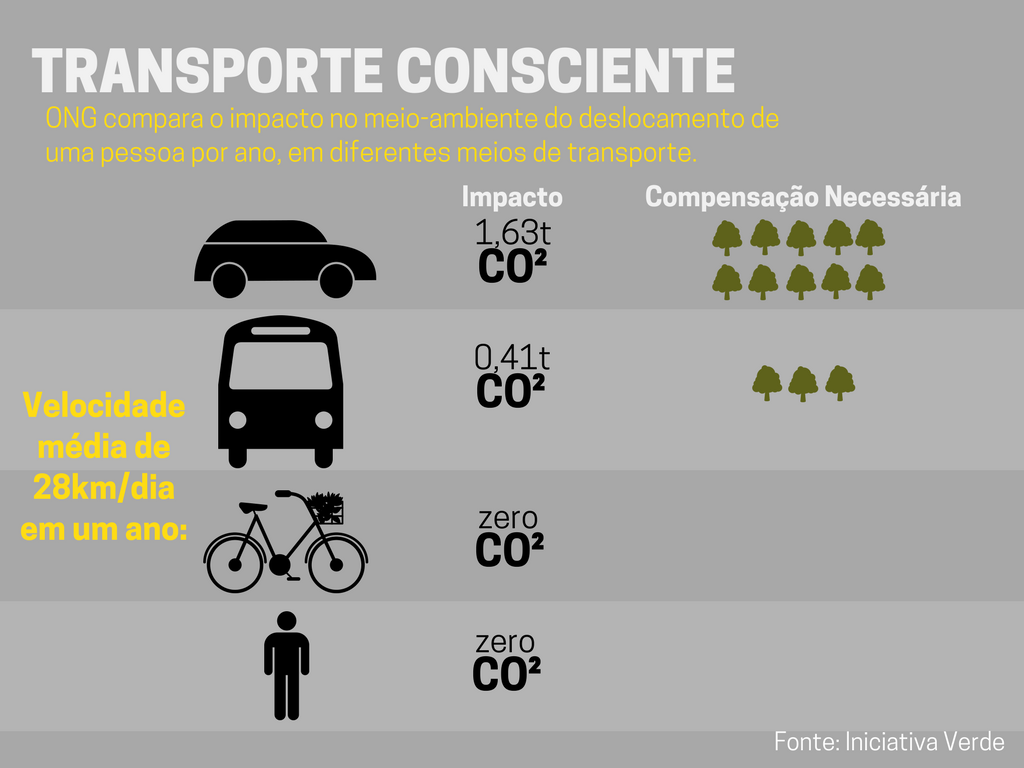 Mitigação das emissões
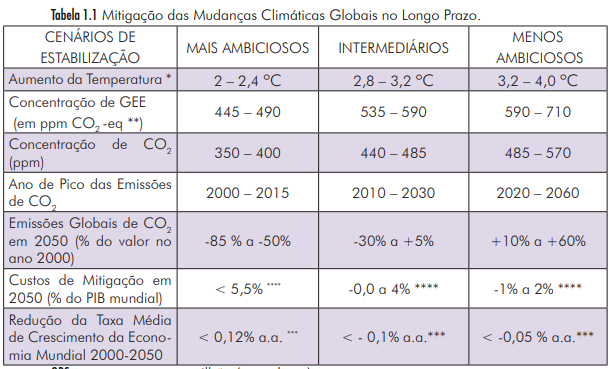 Fonte: IPCC, 2007
‹#›
Precificação do carbono
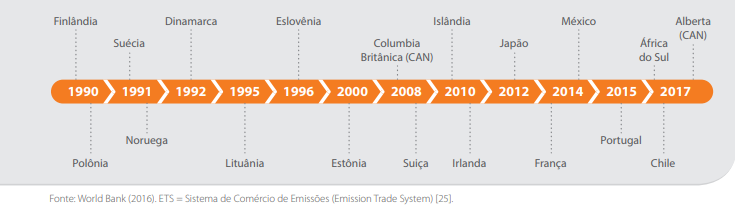 Corrupção;
Falta de ações reais;
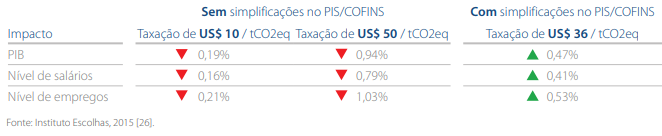 ‹#›
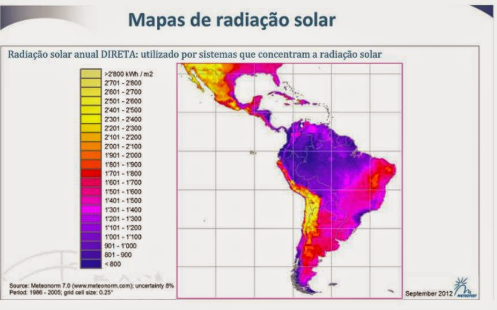 Matrizes energéticas
Desafio atual: Manter e aumentar a participação de fontes alternativas na matriz brasileira;
Importância da eficiência energética;
Potencial de cada país;
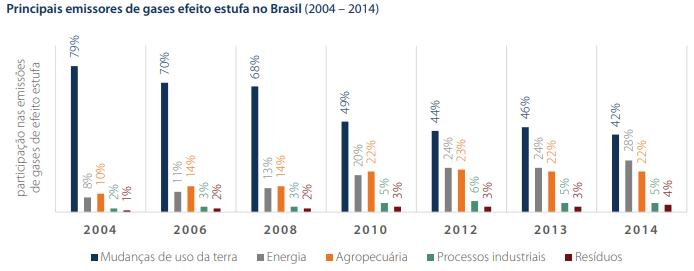 ‹#›
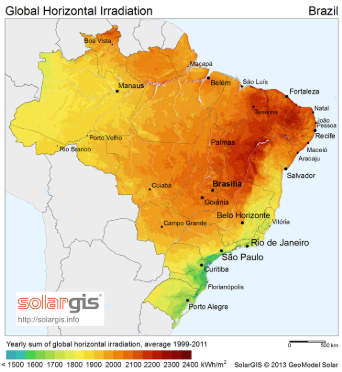 Matrizes energéticas
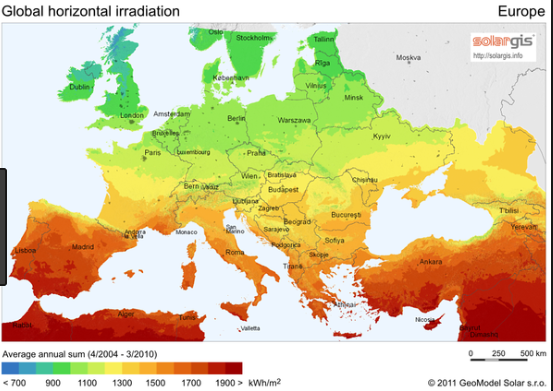 ‹#›
Referências
https://www.who.int/news-room/fact-sheets/detail/climate-change-and-health.
https://public.wmo.int/en/resources/bulletin/disaster-related-displacement-changing-climate
IPCC, “Global Warming of 1.5ºC”
PBMC, “Base Científica das Mudanças Climáticas”
PBMC, “Impactos, Vulnerabilidades e Adaptação”
PBMC, ”Mitigação das Mudanças Climáticas”
ALBERT, S. et al 2016 “Interactions between sea-level rise and wave exposure on reef island dynamics in the Solomon Islands” Environ. Res. Lett. 11 054011
https://www.wwf.org.br/natureza_brasileira/reducao_de_impactos2/clima/mudancas_climaticas2/
RYAN, S. et al 2019 “Global expansion and redistribution of Aedes-borne virus transmission risk with climate change” PLoS Negl Trop Dis 13(3): e0007213.
https://climate.nasa.gov/resources/global-warming/
Empresa Brasileira de Pesquisa Agropecuária Ministério da Agricultura, Pecuária e Abastecimento “VISÃO 2030 O Futuro da Agricultura Brasileira”
https://www.nationalgeographicbrasil.com/meio-ambiente/2019/04/mudancas-climaticas-pesca-peixes-reducao-populacao-oceano-aquecimento-global-comercio-industria-cardume
Plagányi, Éva “Climate change impacts on fisherie” Science (New York, N.Y.), 01 2019, Vol.363(6430), pp.930-931
https://politica.estadao.com.br/blogs/coluna-do-estadao/em-artigo-flavio-bolsonaro-e-marcio-bittar-classificam-aquecimento-global-como-discurso-apocaliptico/?fbclid=IwAR1N5pjnVZr_JZHtznzlR0EwoK8g7p14eV8XOzgo_A_RXjrGu_R2M7K6NCo
‹#›
Dúvidas?
‹#›
Recomendações dos seminaristas
Aquecimento Global | Nerdologia:  Disponível em: https://www.youtube.com/watch?v=8sovsUzYZFM&t=376s

Documentário “One Strange Rock” (2018-): Disponível na Netflix

Documentário “Our Planet” (2019): Disponível na Netflix
‹#›